Zámořské objevy
Kryštof Honc S1.E
Příčiny zámořských plaveb
-Na přelomu 13. a 14. st. vznikla v Asii Osmanská   říše. Její turecká vojska ohrožovala Evropu, když postupovala směrem na západ. Válka s Turky omezila obchod s Asií po souši. Proto panovníci podporovali hledání nových cest do Asie.
-V Evropě se projevil nedostatek zlata a stříbra. 
-Obchodníci hledali nový odbyt pro své zboží. 
-Zvýšila se poptávka po luxusním zboží.
-Evropané začali stavět větší a kvalitnější lodě, ve velké míře používali plachty. 
-Námořníci se mohli spolehnout na lepší navigační pomůcky (kompas a astroláb jim pomáhali nezabloudit). 
-Změnil se pohled lidí na Zemi. Lidé začínali věřit faktu, že Země má tvar koule a plavby mohly tento názor potvrdit nebo vyvrátit.
Země které podporovali daleké cesty po moři
Nejprvé podnikali náořní plavby námořníci: 
Itálie - kupci z přístavů Janov a Benátky hledali cestu do Indie kolem břehů Afriky 
Portugalska a Španělska - oba tyto státy měly velké loďstvo
Později se připojili mořeplavci a objevitelé -Nizozemí, Anglie,Francie
Nejvýznamější zamořské cesty a objevy
1415 Portugalec Jindřich Mořeplavec dobyl město Ceuta v severní Africe 
1487 Portugalec Bartolomeo Diaz objevil mys Dobré naděje
1497 Portugalec Vasco de Gama obeplul Afriku a doplul do indie 
1492 při putování za novými cestami po moři objevil Ital Kryštof Kolombus neznámí světadíl ale myslel si ze doplul do indie
1497 Ital Amerigo Vespucci objevil jižní cíp Severní Ameriky byl po nem nazván nový světadíl Amerika
Starověk
Egypťané dávali přednost životu na březích Nilu. Mořeplavba a objevitelské aktivity zde nebyly příliš vyvinuty zejména díky orientaci Egypta na zemědělskou výrobu. Většina obyvatel byla nesvobodná a negramotná, pracovala převážně v zemědělství.
Egypťané
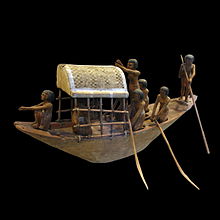 Féničané
V 11. století př. n. l. získali nadvládu v oblasti Středomoří Féničané jejichž domovinou byl úzký pruh úrodného pobřeží dnešního Libanonu, na rozhraní starověkých kultur Egypta, Mezopotámie a evropského Středomoří.
Féničané vynikali jako obchodníci a zdatní mořeplavci. Velmi často hráli roli obchodního prostředníka mezi sousedy.
Písemných zpráv o jejich cestách se mnoho nedochovalo. Byly součástí jakéhosi obchodního tajemství, o němž nechávali záznamy jen výjimečně. Dochované informace jsou většinou jen zprostředkované a nezřídka kdy i zpochybňované.
Bible popisuje bájnou výpravu do země Offir, záhadné Země Zlata, kterou Féničané uskutečnili na popud krále Šalomouna v roce 945 př. n. l. Také poloha Offiru je zahalena tajemstvím. Někteří historikové odhadují polohu Offiru někde v Indii či dokonce až v Peru, ale je téměř nemožné, aby se dostali až tak daleko.Od počátku 1. tisíciletí př. n. l. do začátku letopočtu neměli Féničané ve Středomoří žádné konkurenty. Na svých cestách zakládali při pobřežích kolonie, z nichž nejvýznamnější je Kartágo které se vyznačovalo značnou ekonomickou, ale i vojenskou expanzí.
Lodě Féničanů vyplouvaly i do Atlantiku a k břehům Británie pro cín.
Kartáginc
Kartáginci uskutečňovali složité a nákladné námořní expedice. První písemná zpráva - původně punsky psaná zpráva - o plavbě byla v helénistické době přeložena do řečtiny a pod názvem Periplús poprvé vytištěna v úpravě českého humanisty a filologa Zikmunda Hrubého z Jelení v Basileji roku 1533 - se dochovala o výpravě pod vedením Hannóna, uskutečněné kolem roku 500 př. n. l.
Flotila 60 lodí vyplula z Kartága s cílem najít vhodná území pro zakládání kolonií. Proplula Herkulovými sloupy a podél pobřeží západní Afriky se dostala k dosud neznámému světu. Po dlouhé plavbě spatřili její účastníci „zemi v plamenech“ s mohutnou horou uprostřed, kterou nazvali „Kočár bohů“. Přistáli u ostrova - obývaného „lesními muži“, který byl nejzazším bodem plavby. Odtud se navrátili zpět.
Odborníci se domnívají, že se mohlo jednat o oblast Guinejského zálivu a o Kamerunskou horu, která je jedinou sopkou při západním pobřeží Afriky.
Řekové
Řekové byli prvním národem, který se nejen vydával na cesty do neznámých zemí, ale který také o svých objevech zanechal rozsáhlé a relativně ucelené záznamy.Řekové byli vzdělaný národ, řada kapitánů zaznamenávala průběh svých cest i zajímavosti, které v cizích krajích viděli.
Vydávali se z otrokářských městských států, které vyrostly na březích a ostrovech v Egejském moři, na všechny světové strany. Obdobně jako Féničané budovali podél středomořského i černomořského pobřeží své kolonie. K nejvýznamnějším patřily Syrakusy, Messina a Massilie - jedno z největších řeckých obchodních středisek.
Za nejvýznamnějšího řeckého cestovatele může být označen Pýtheás z Massilie. Motivem jeho cest na sever byl obchod - toužil získat jantar a cín. Pýtheás se plavil po moři průlivem mezi Británií a Irskem, podél pobřeží Skotska až k Orknejím. Odtud plul ještě šest dní na sever, až se před ním na obzoru objevila bájná Thule (snad Island či pobřeží Norska). Zde se moře proměnilo v tuhou hmotu, po níž již nebyla možná plavba lodí. Je pravděpodobné, že se dostal až k severnímu polárnímu kruhu a popsal zamrzlé moře a Slunce, které nikdy nezapadá. Po staletí zůstávala Thule severní hranicí známého světa.
Nejdelší kombinovanou cestou starověku uskutečnil největší válečník a dobyvatel - Alexandr Makedonský. Na svých výpravách proti Peršanům vtáhl až do údolí řeky Indu. Během tažení byla prováděna i přírodovědná pozorování a byly vyhotoveny mapy dobytých území. Alexandr Makedonský přispěl k tomu, že se geografický obzor řeckého světa zdvojnásobil. Na dobytých územích zakládal města, z nichž 20 neslo jeho jméno. Dnes již z nich zbyla pouze Alexandrie na egyptském pobřeží.
Za cestovatele je možné považovat také většinu řeckých geografů. Jejich cesty směřovaly převážně do Středomoří, Černomoří a severní Afriky.
Konec
Zdroj:https://cs.wikipedia.org/wiki/Zámořské_objevy